Ethnic Groups in the Allied troops
Hong Kong and Singapore battery
Australian Chinese crack shot
Indian infantry and cavalry
Australian Jewish leaders
Zion Mule Corps and Jewish Legion
Billy Sing
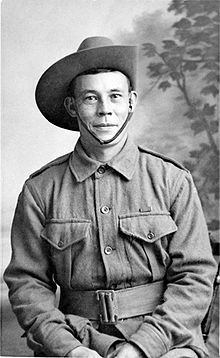 Crack Shot of the ANZACs
[Speaker Notes: Billy Sing – DCM, 5th Light Horse Regiment.  Australian War Memorial https://www.awm.gov.au/collection/P03633.006  Gale's Studios Ltd, UK.]
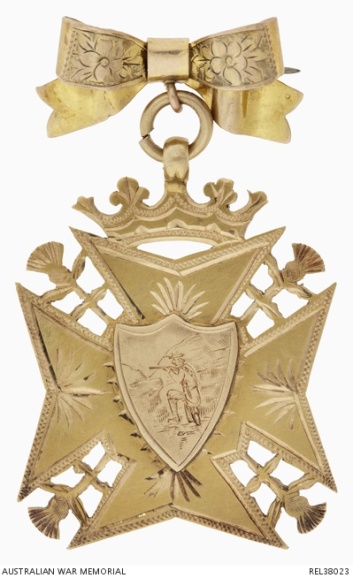 Cross given to Billy Sing – note the sniper in the centre
[Speaker Notes: Medallion given to Billy Sing https://www.awm.gov.au/collection/REL38023]
Sir John Monash
Australia’s most famous military commander

Commanded all Australian Troops from May 1918 on the Western Front

Planned and expedited the breakthrough that ended WW1
[Speaker Notes: Sir John Monash https://www.awm.gov.au/collection/A02697/]
Eric Montague Hyman
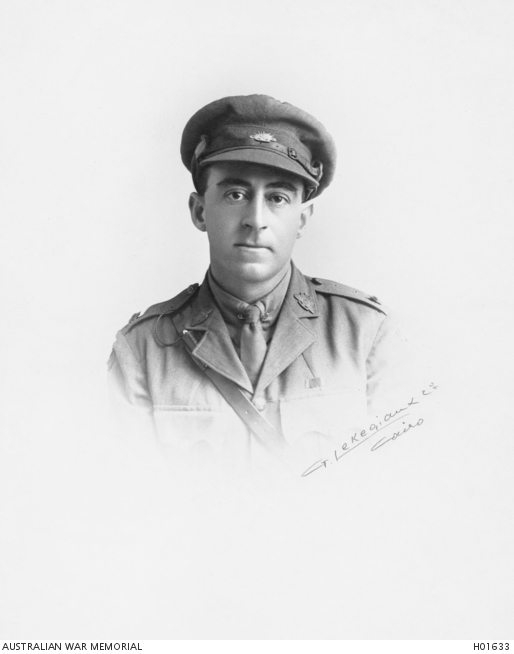 Led the ‘A’ Squadron of the 12th Light Horse in the charge at Beersheba
[Speaker Notes: Major Eric Hyman https://www.awm.gov.au/collection/H01633/]
Zion Mule Corps
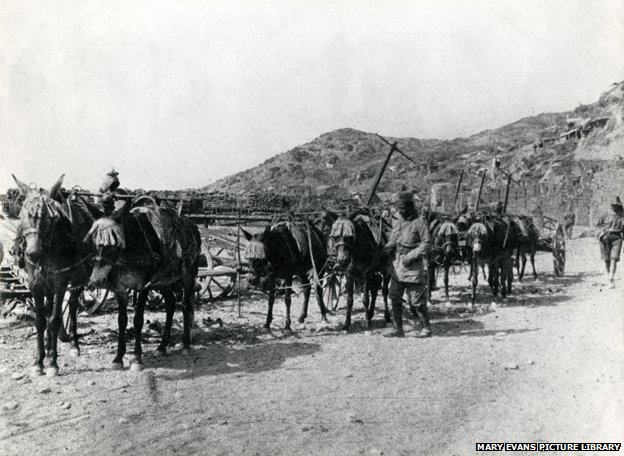 [Speaker Notes: Zion Mule Corps http://www.bbc.com/news/magazine-30248216]
Indian Cavalry enter Damascus
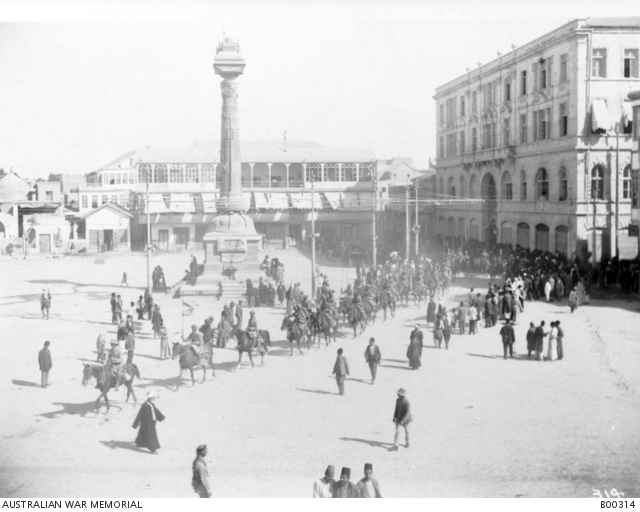 [Speaker Notes: Indian cavalry entering Damascus https://www.awm.gov.au/collection/B00314/]